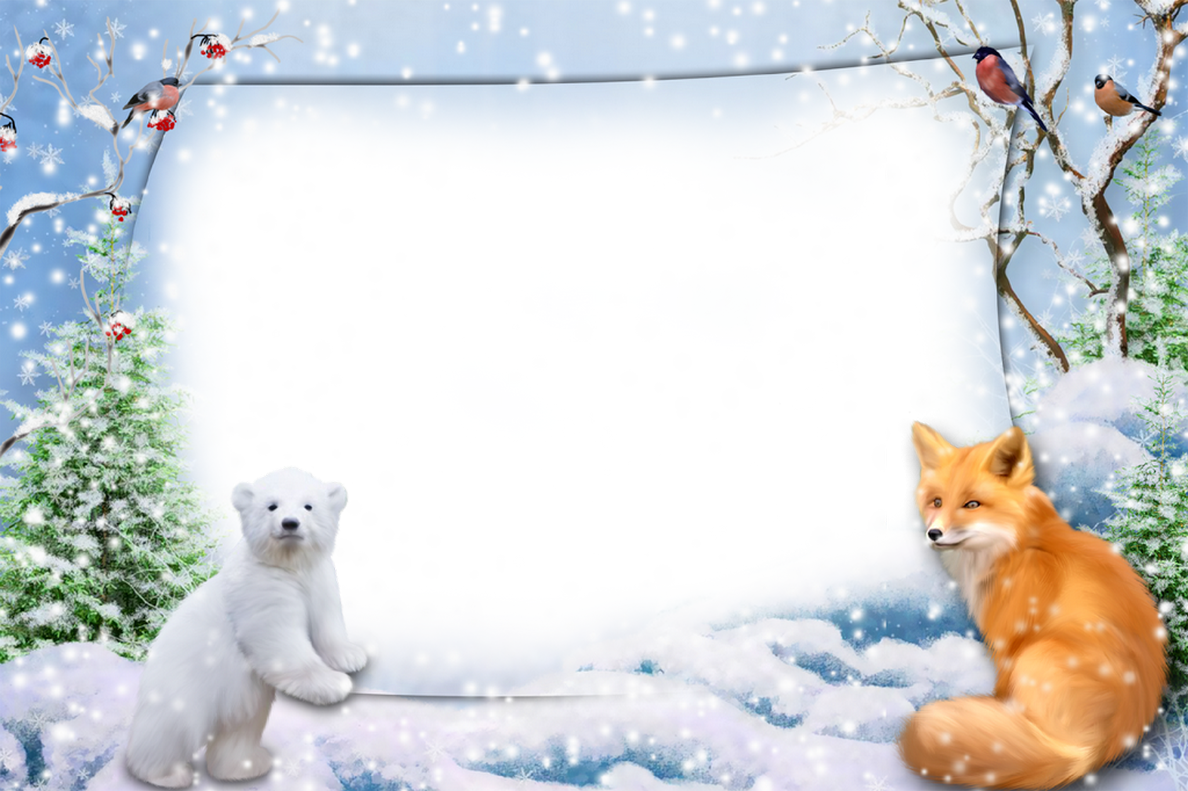 Русский язык
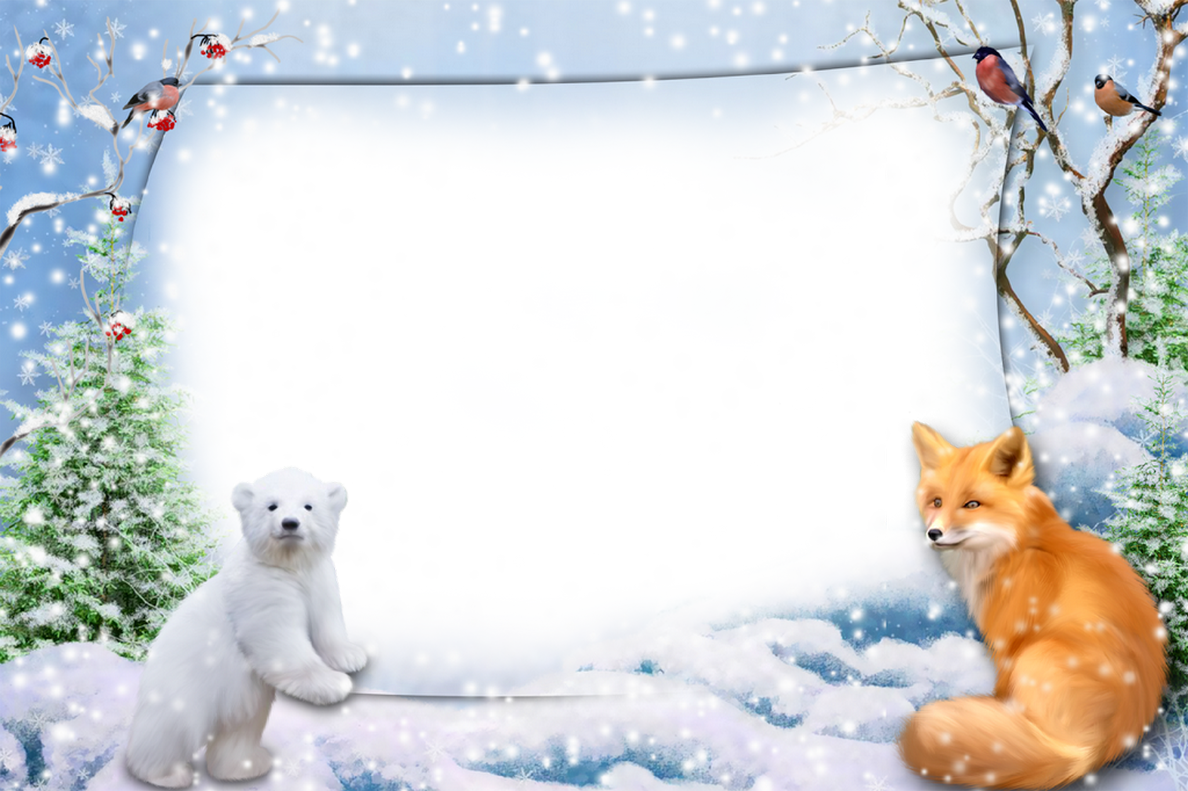 снежинки   снег  сугроб старушка
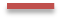 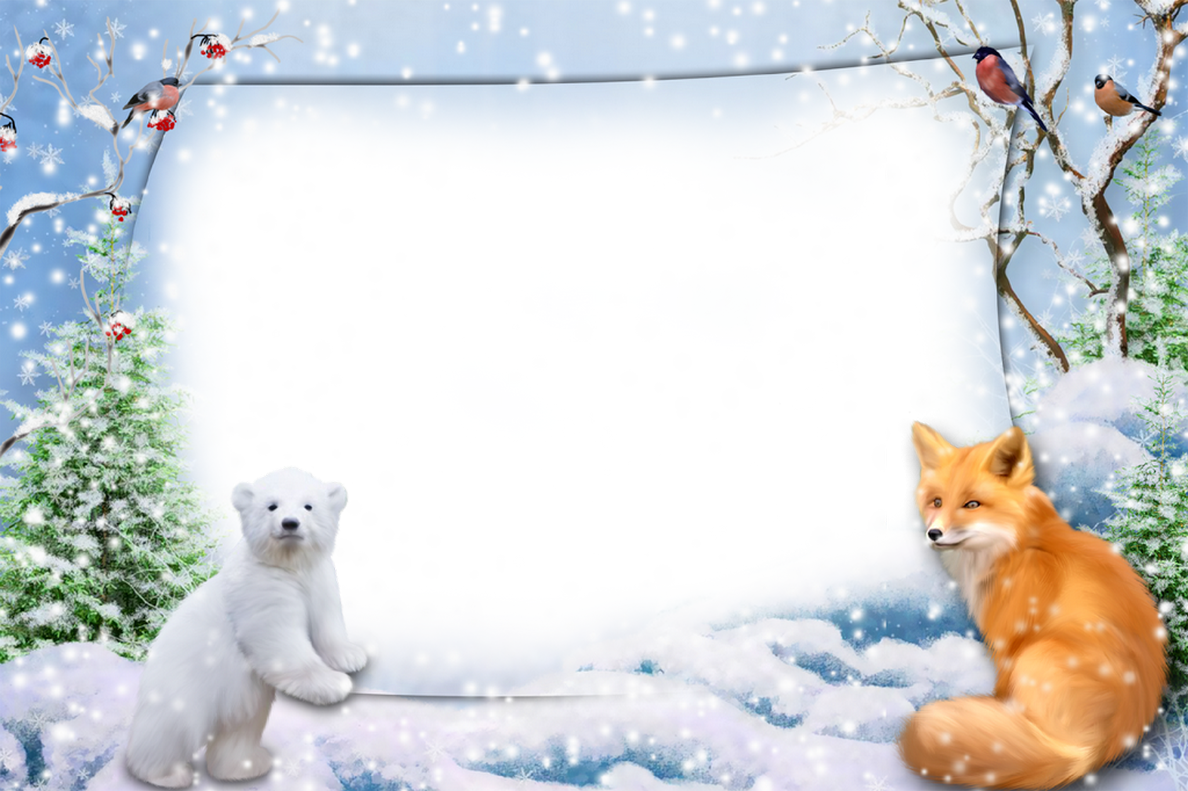 Минутка чистописания
С с Сс сн су со сл
снежинки снег  сугроб
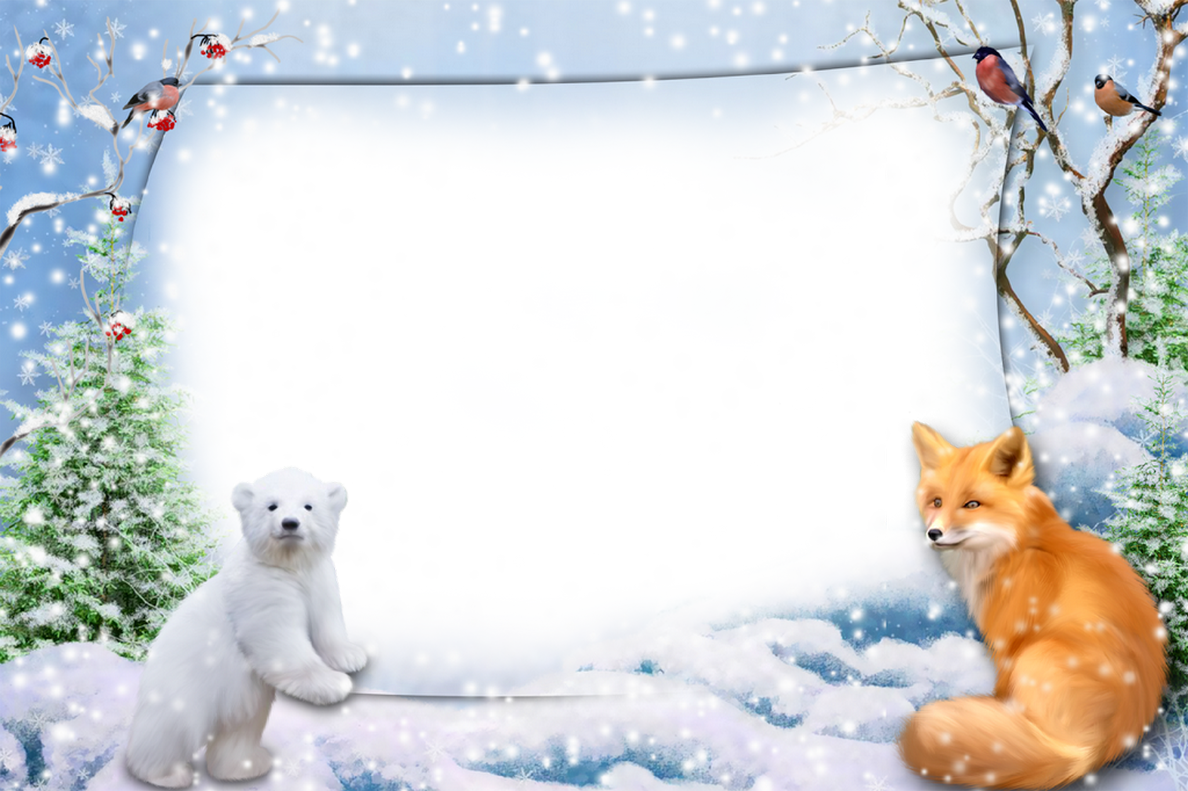 Проверка домашнего задания
солнцем (2 скл.), знанием (2 скл.), языком (2 скл.), делом (2 скл.), ложью (3 скл.), красотой (1 скл.), разумом (2 скл.), песней (1 скл.), инеем (2 скл.), 
груздем (2 скл.)
дружит
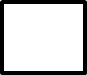 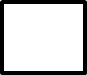 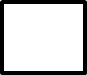 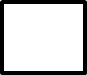 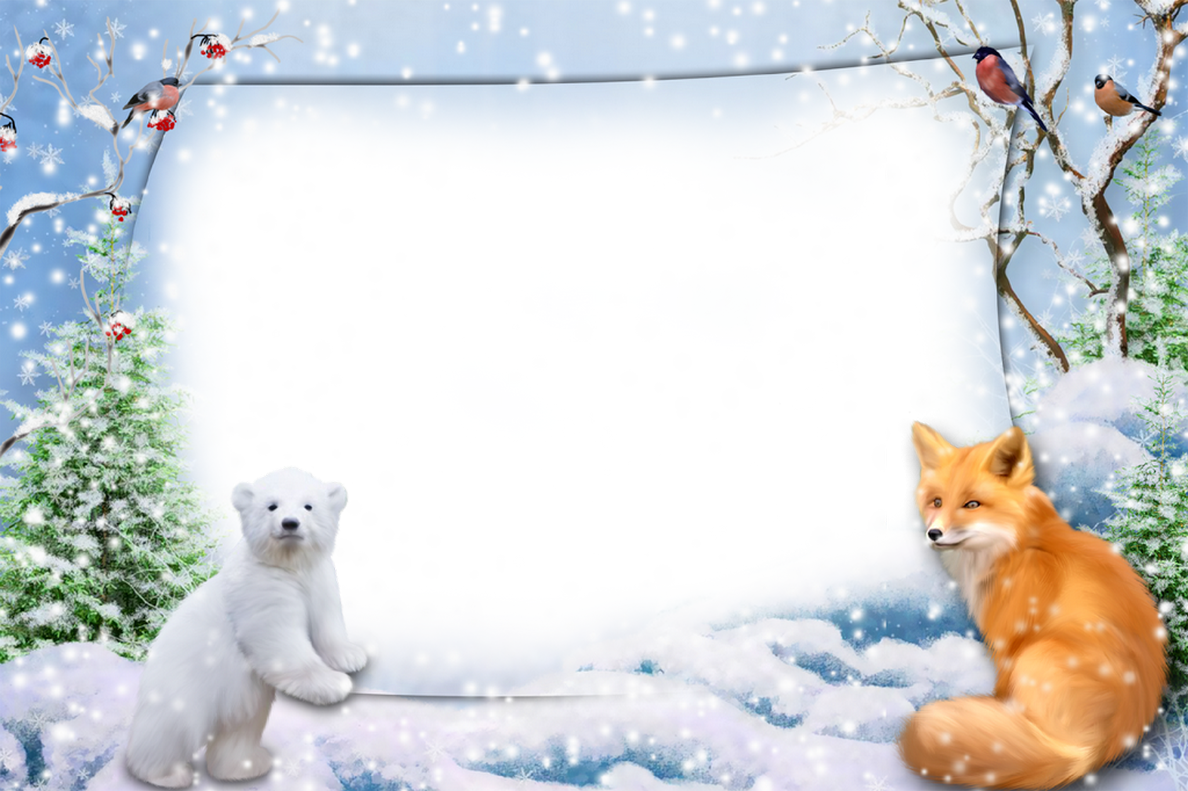 Блиц-опрос
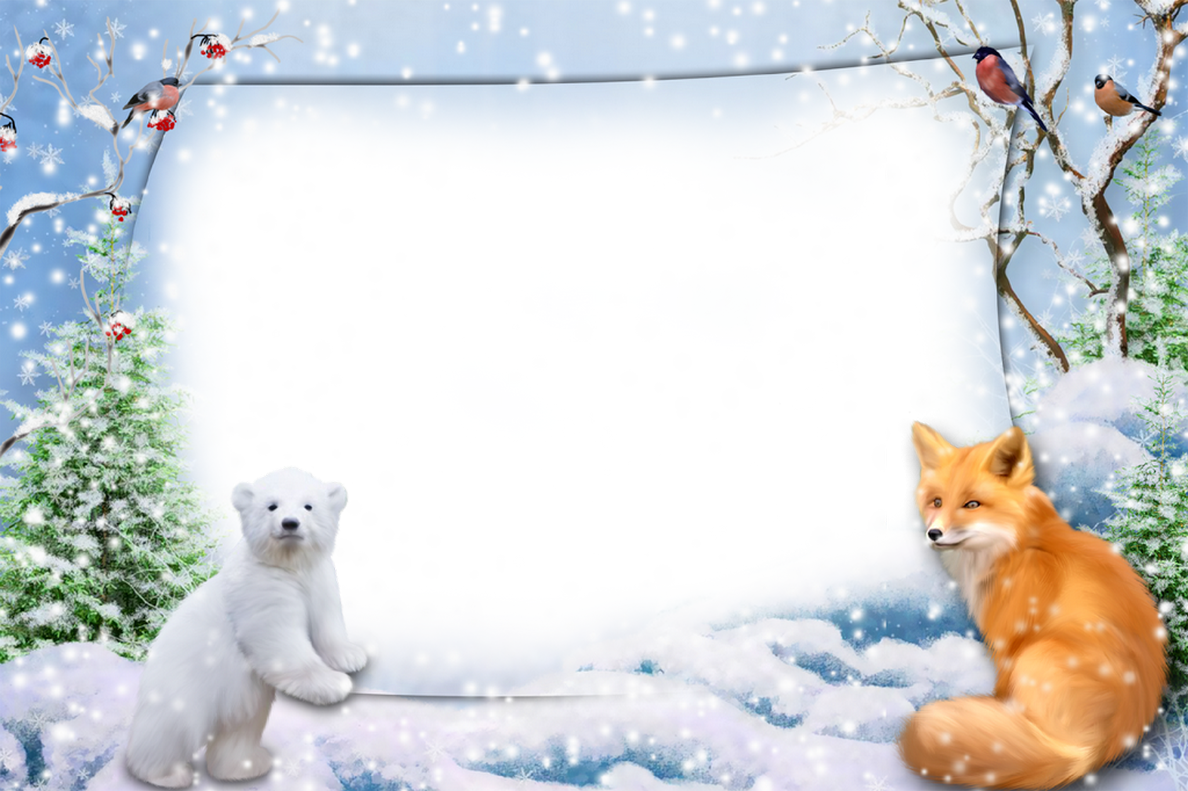 Блиц-опрос
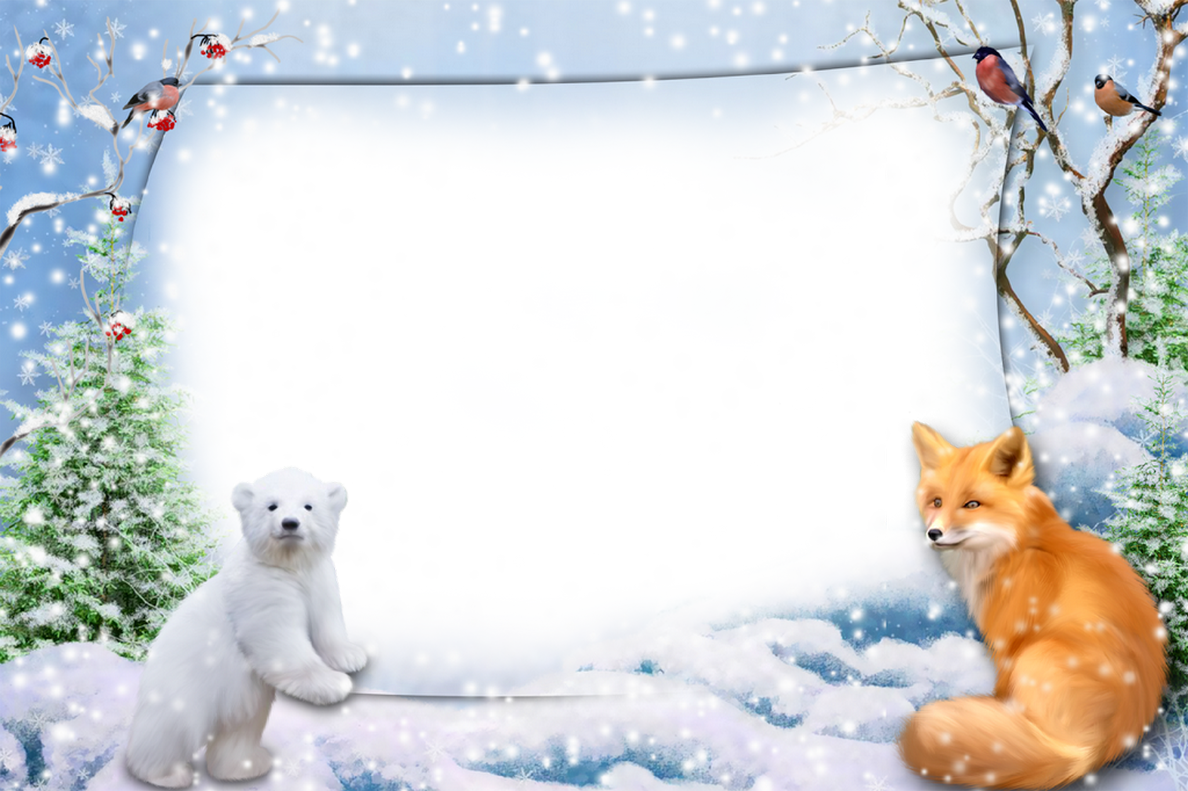 Подумайте, с  каким падежом  мы будем  сегодня работать? Какая тема урока?
Она была на земле, в поле, в лесу, в степи, на воде, на небе и опять на земле.
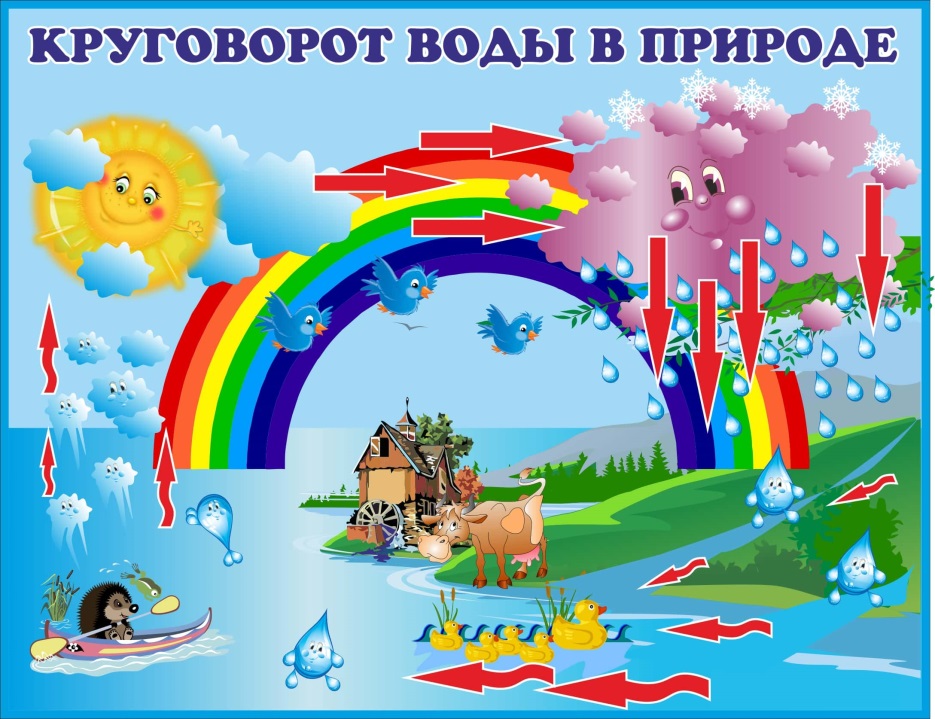 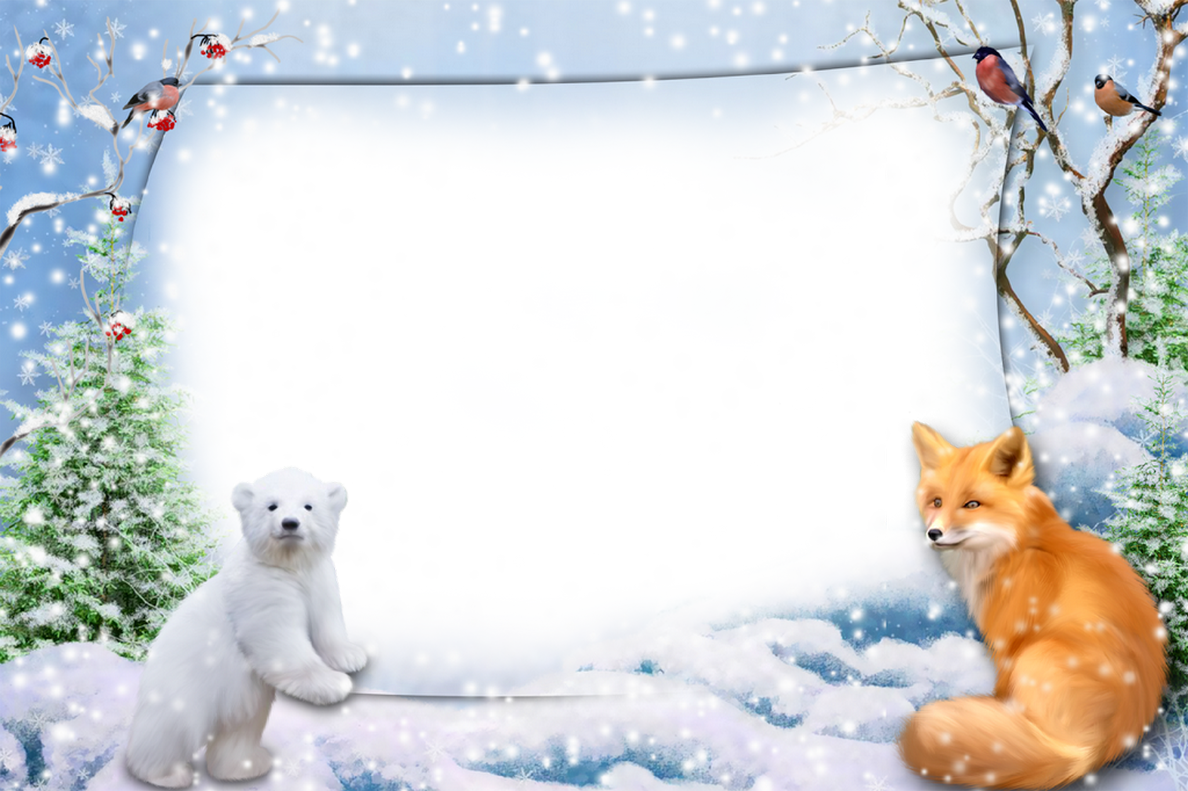 Правописаниеокончаний именсуществительных впредложном падеже.
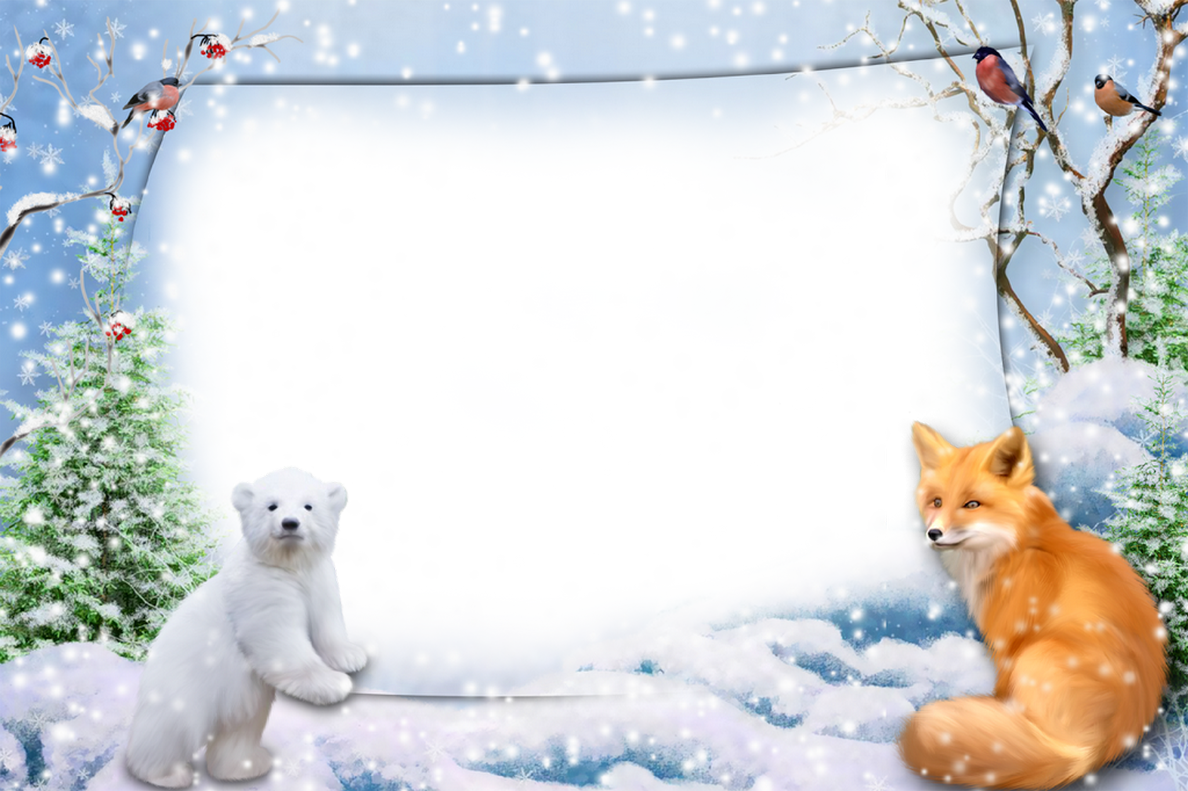 Задачи:Узнать…Научиться…
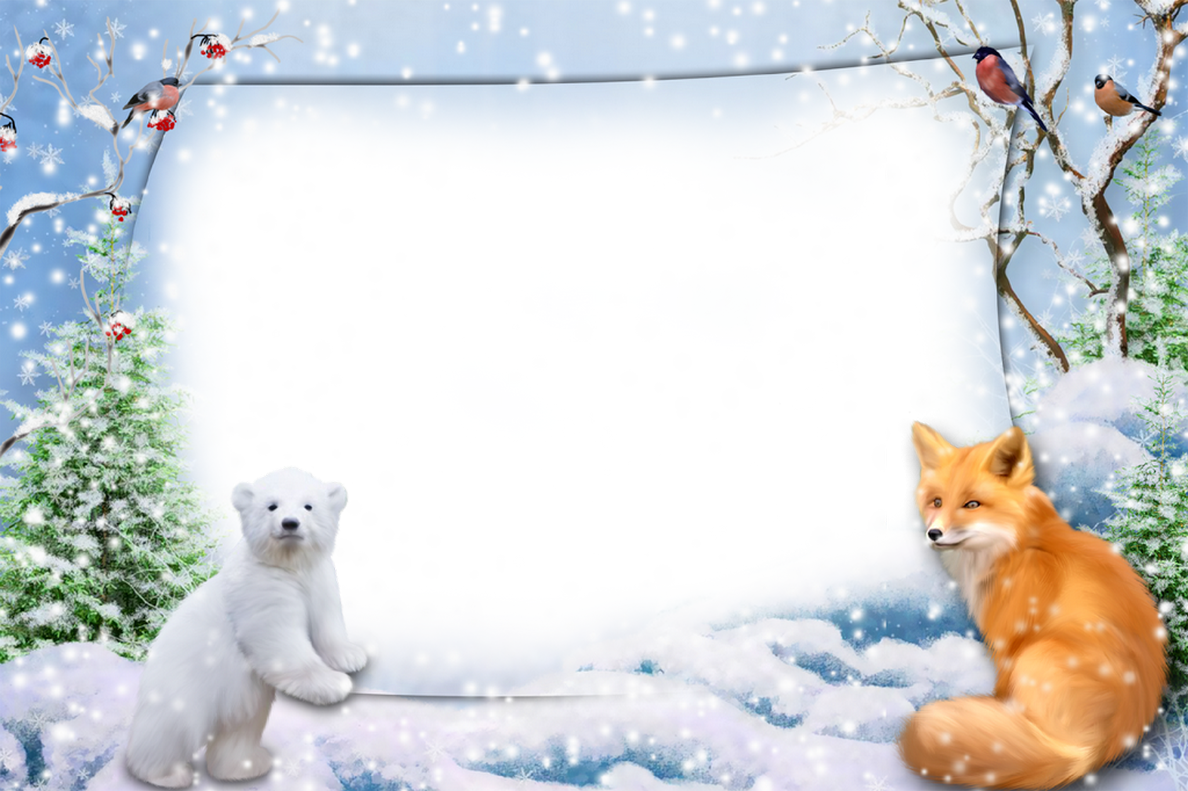 Правописание безударных окончаний  существительных в П.п.
О ком? О чём? Где?
-е
-е
-и
о (об), в, на, при
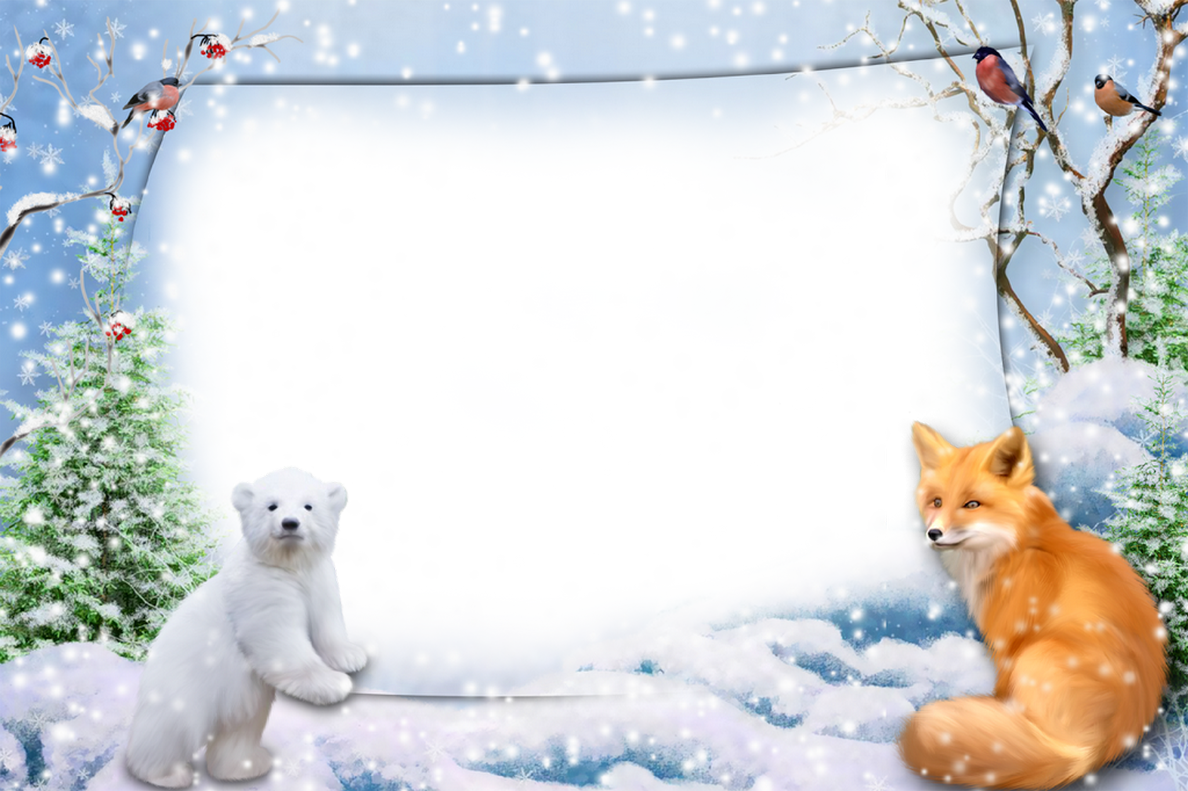 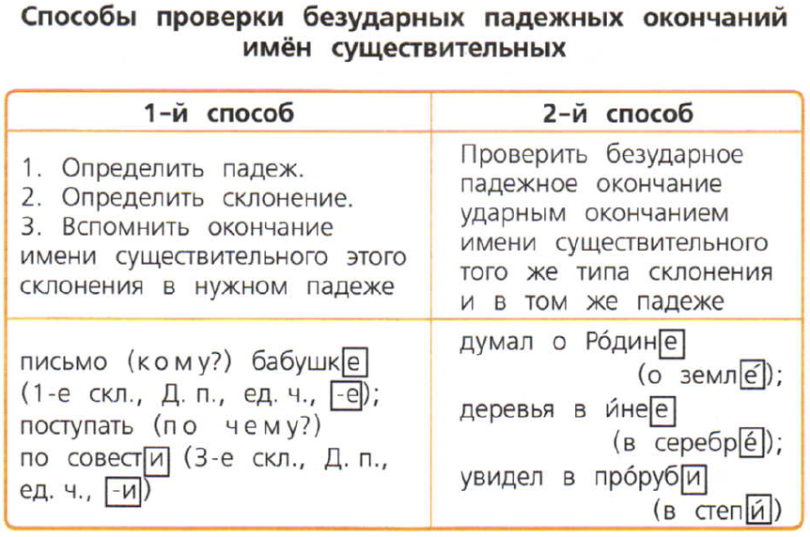 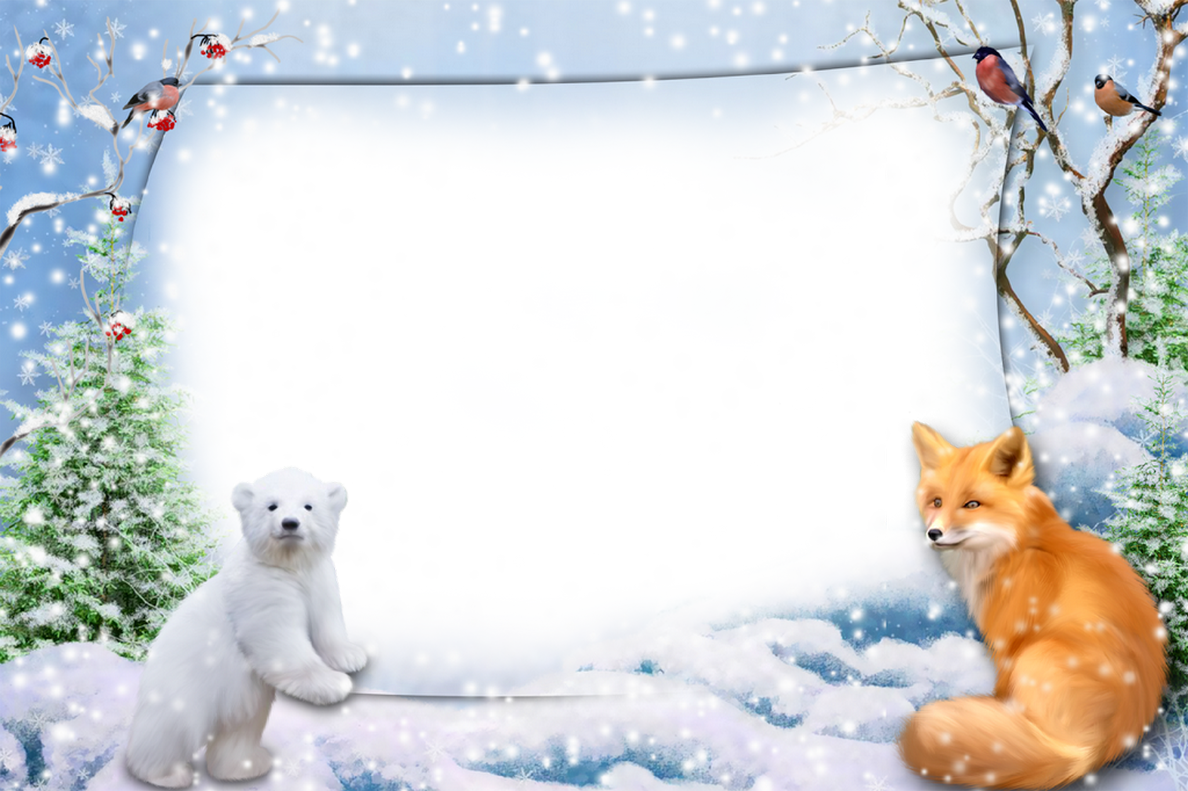 ФИЗМИНУТКА
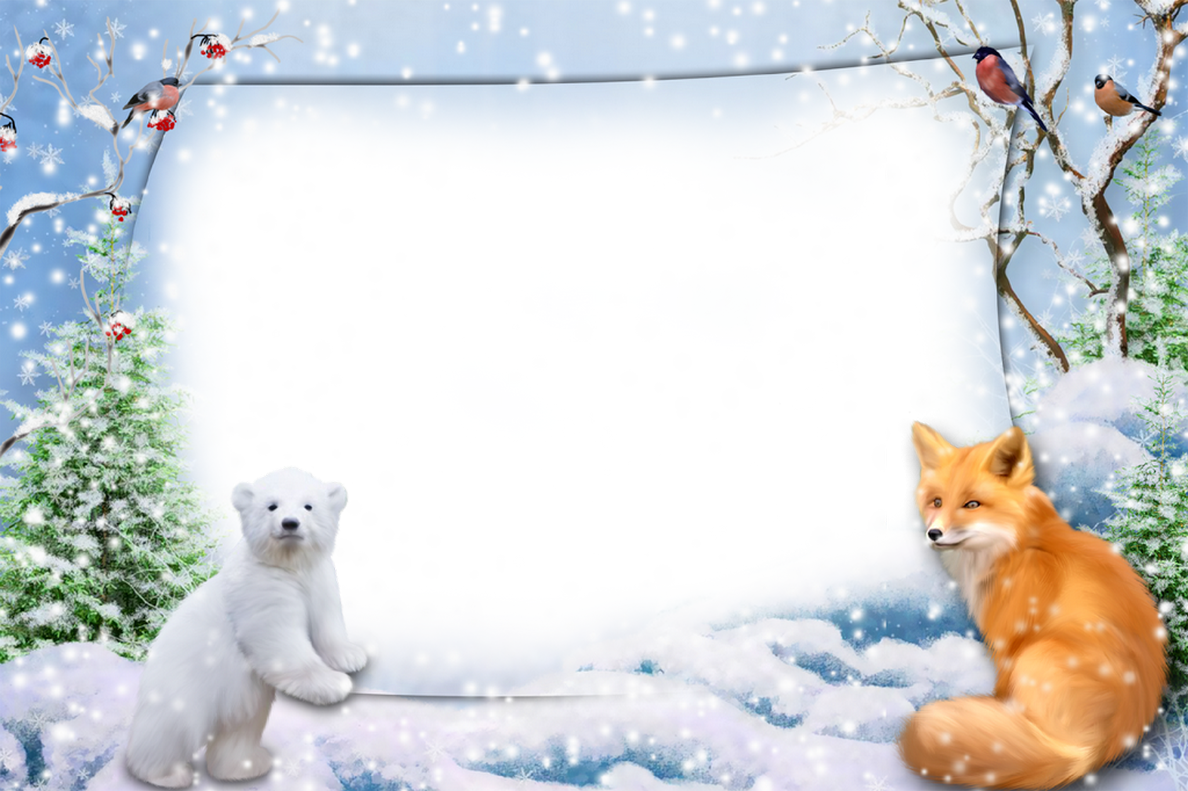 Работа с учебникомУпражнение 229
о или об?
О  манеж..   – об  арен..
О рисунк…   – об  узор..
О пап..          – об  отц..
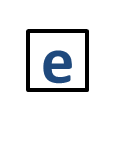 е
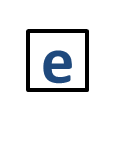 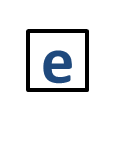 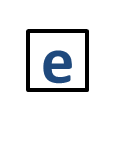 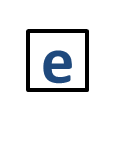 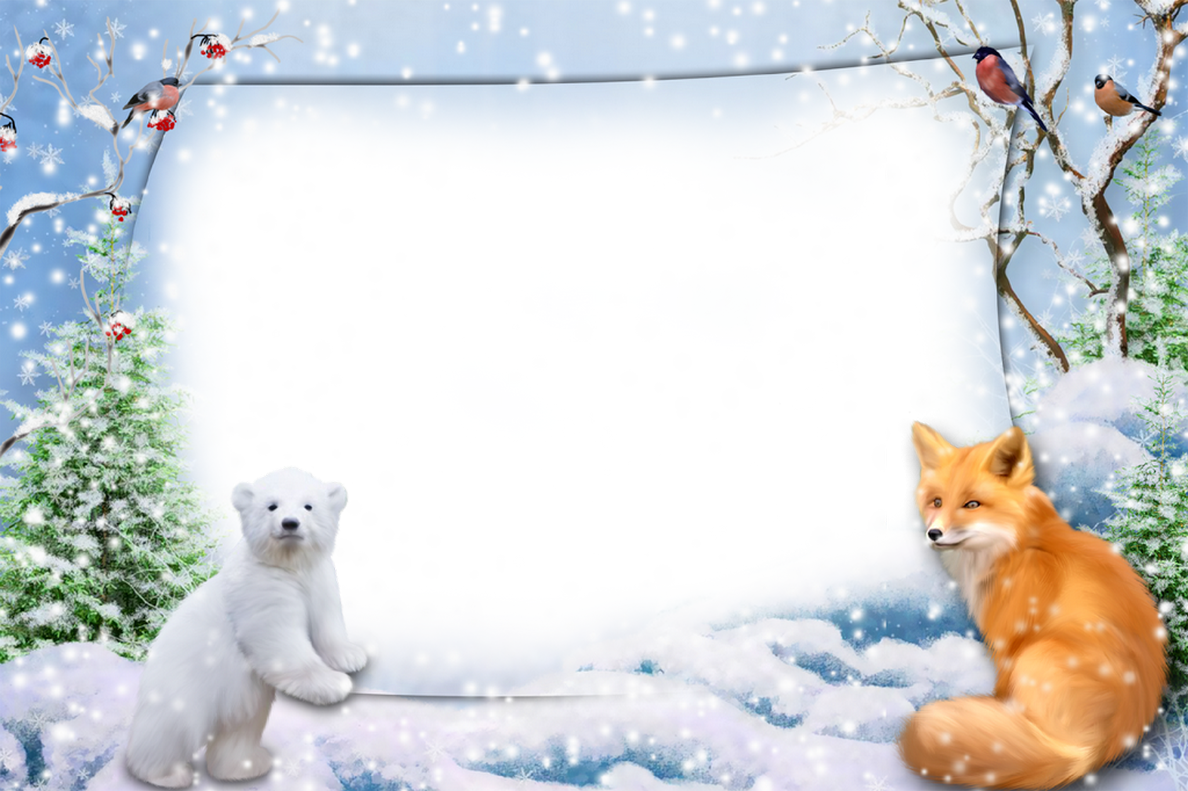 Работа с учебникомУпражнение 231
І вар.                     ІІ вар.
Думал о  матери;           Думал о дочери;
работал в библиотек...;     работал в аптек…;
работал на завод...;            работал на пристан…;
лежал на диван…;               лежал на кроват…;
спал в колыбел….                спал в кроватк.…
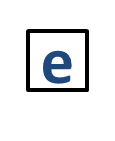 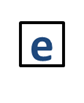 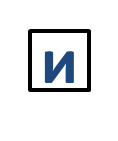 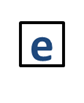 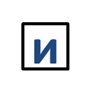 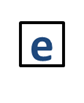 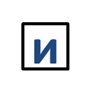 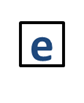 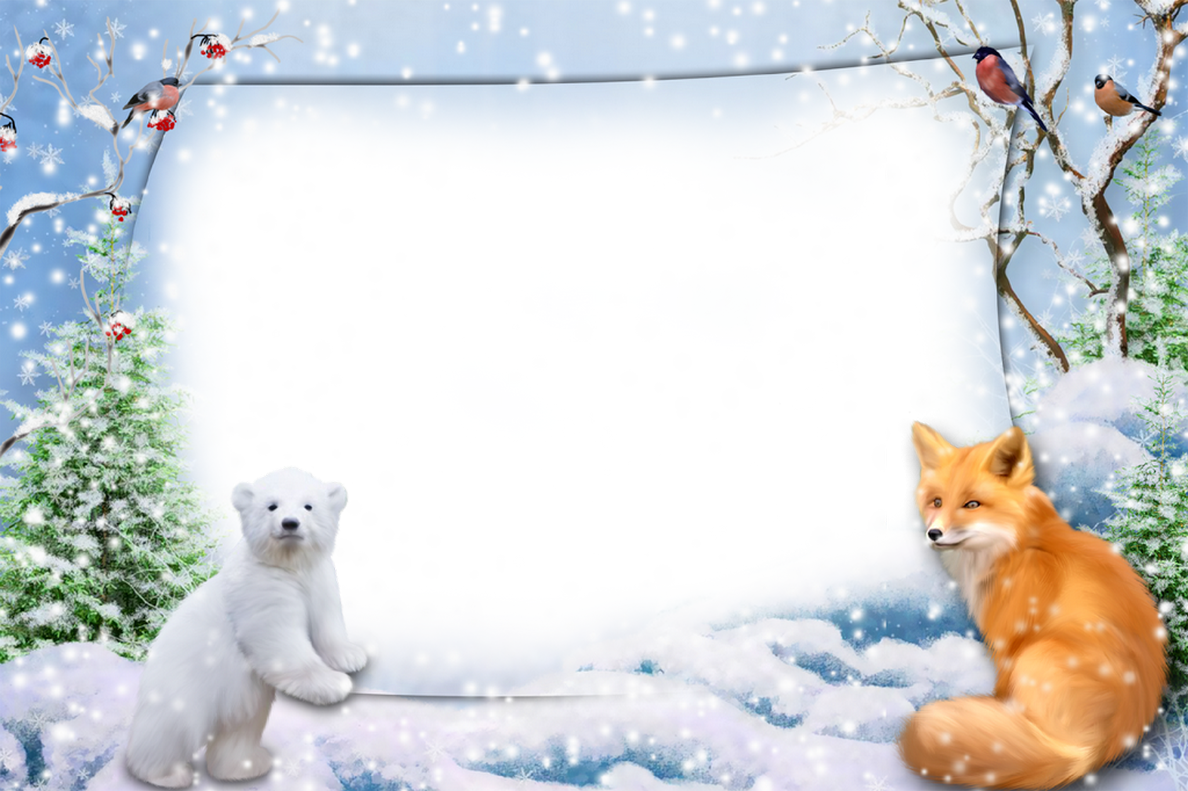 Работа с карточками
1 вариант.  Найди ошибку.
1.на  площаде             2. в   дивани3.при  школе               4.о  помоще
5.о  други
2 вариант
Рак  в  проруб..   рубашку колотит,
Медведь на работ..   каменья воротит,
Волк в болот..   просо молотит,
Кот на печ..   сухари толчет,
Курочка-рябушка  в  изб..  метет.
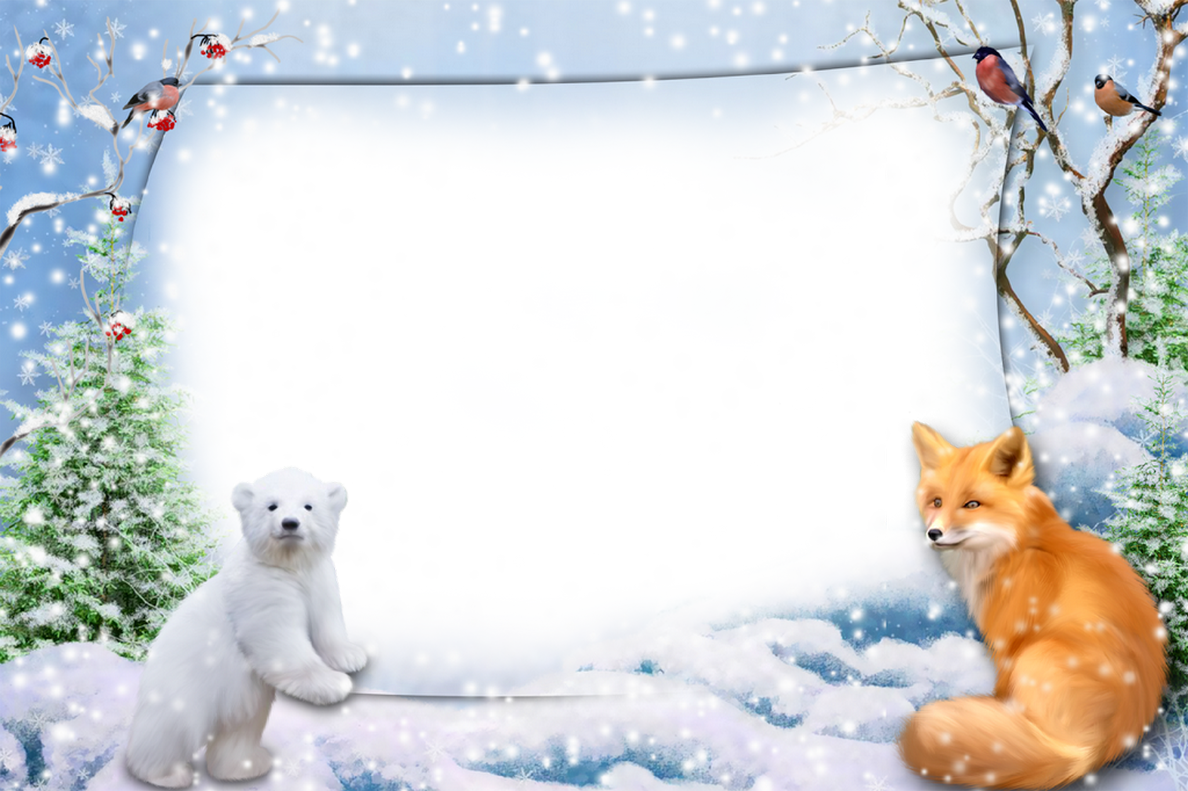 Работа с карточками
1 вариант                       2вариант
на  площади          в  проруби
в   диване		    на работе при  школе            в болоте   
о  помощи		    на печи 
о  друге		    в  избе
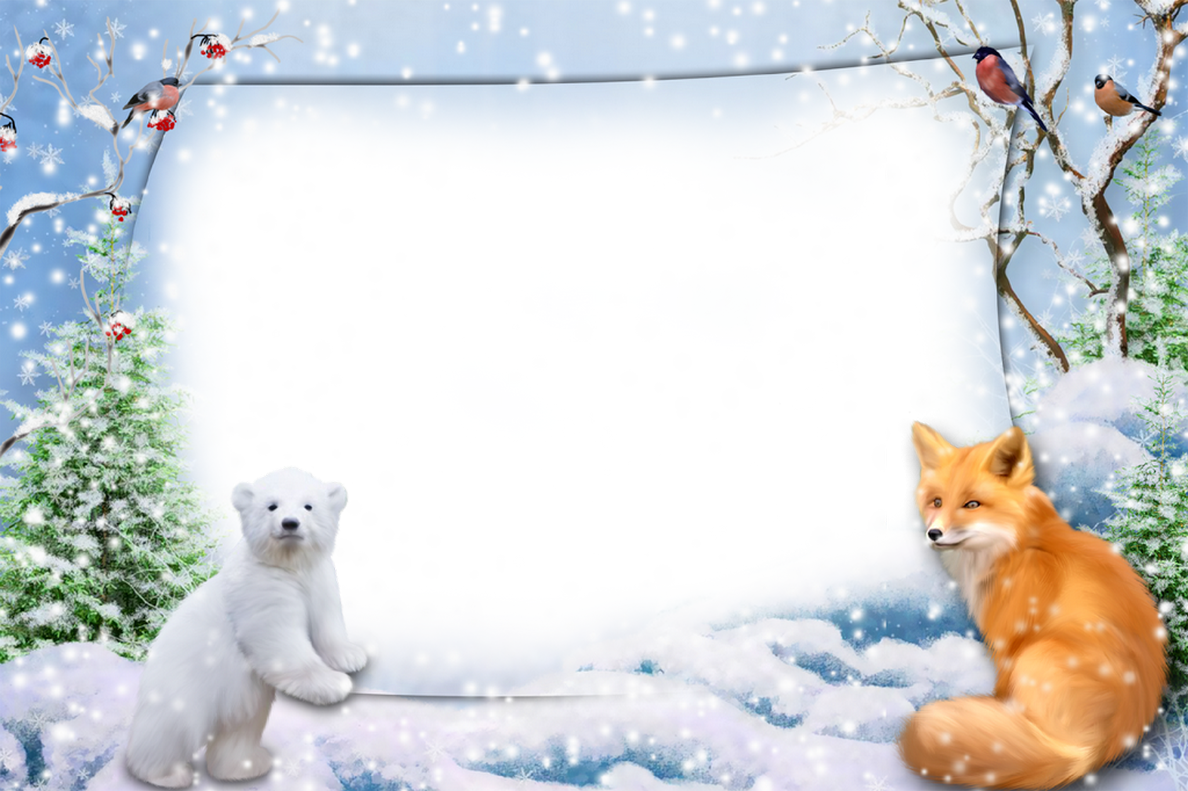 Домашнее задание
Упр.232, стр.123 
 Дополнительное задание: объяснить лексическое значение выделенных слов.
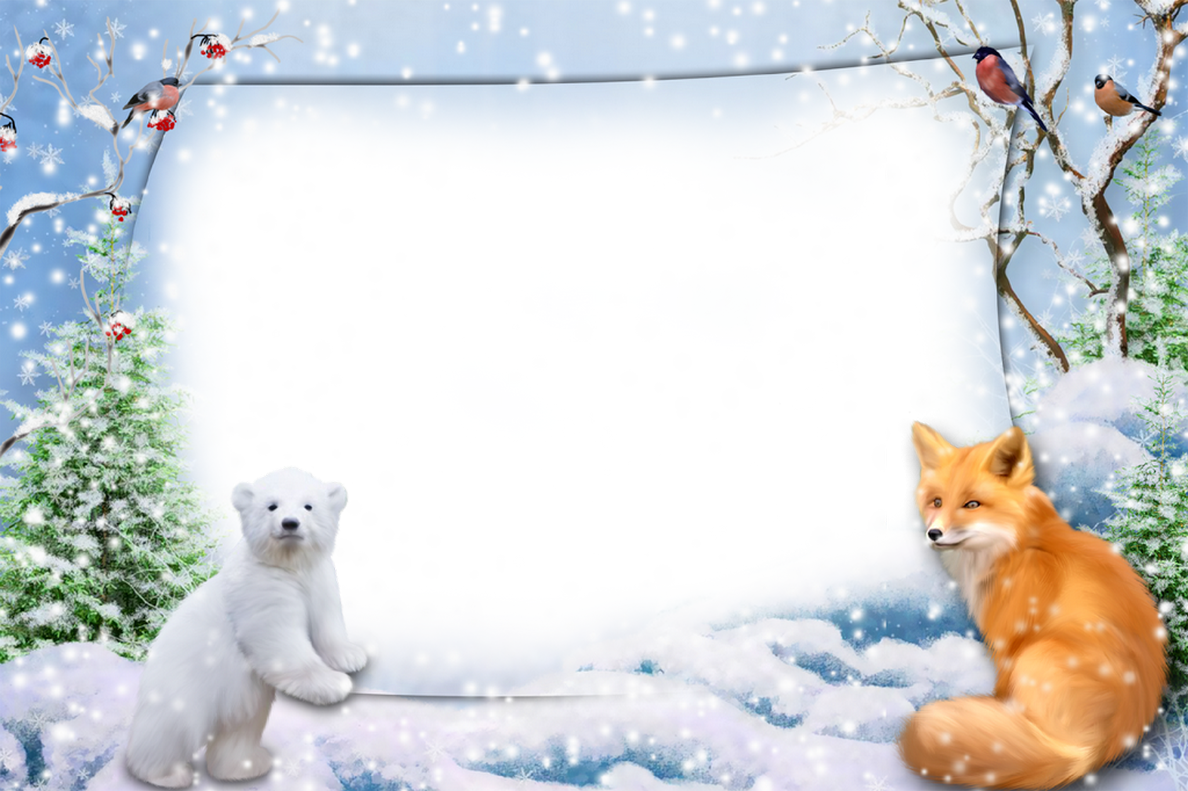 Подведение итогов
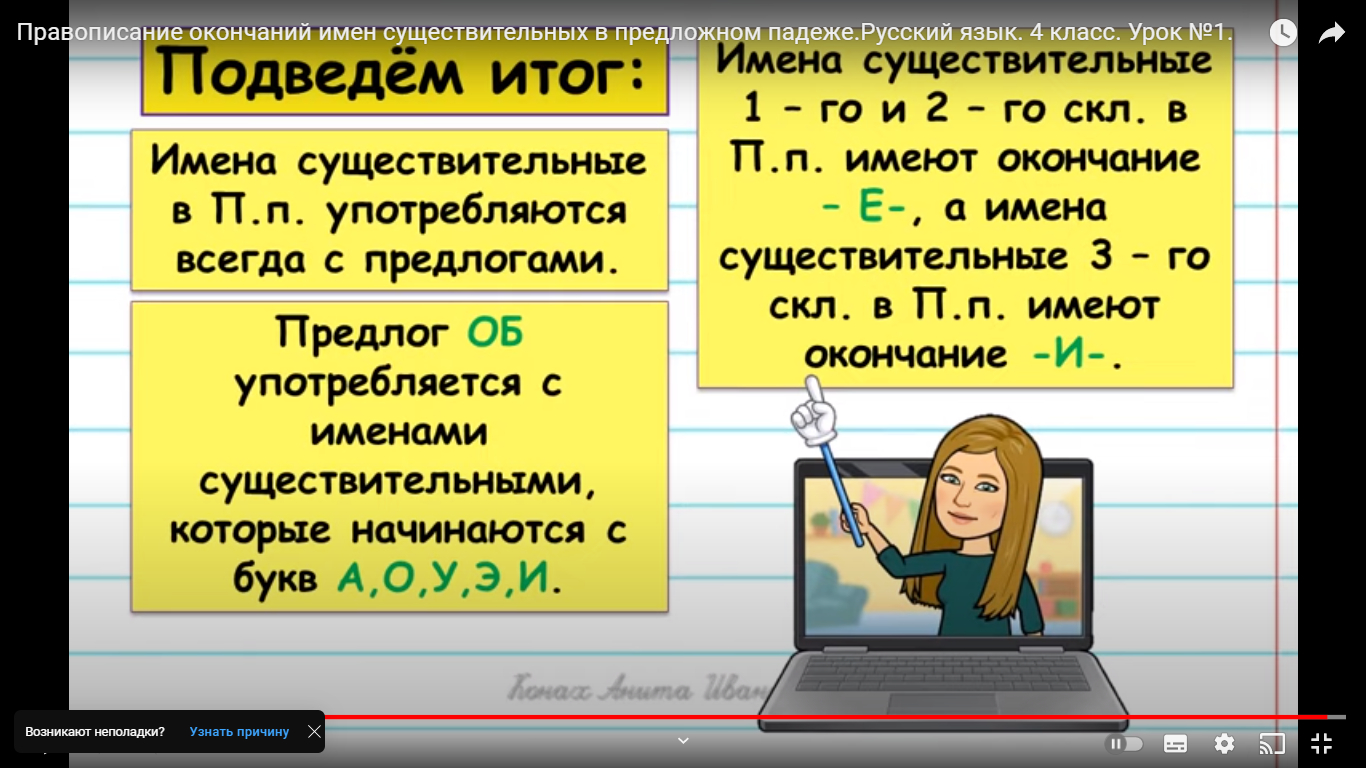 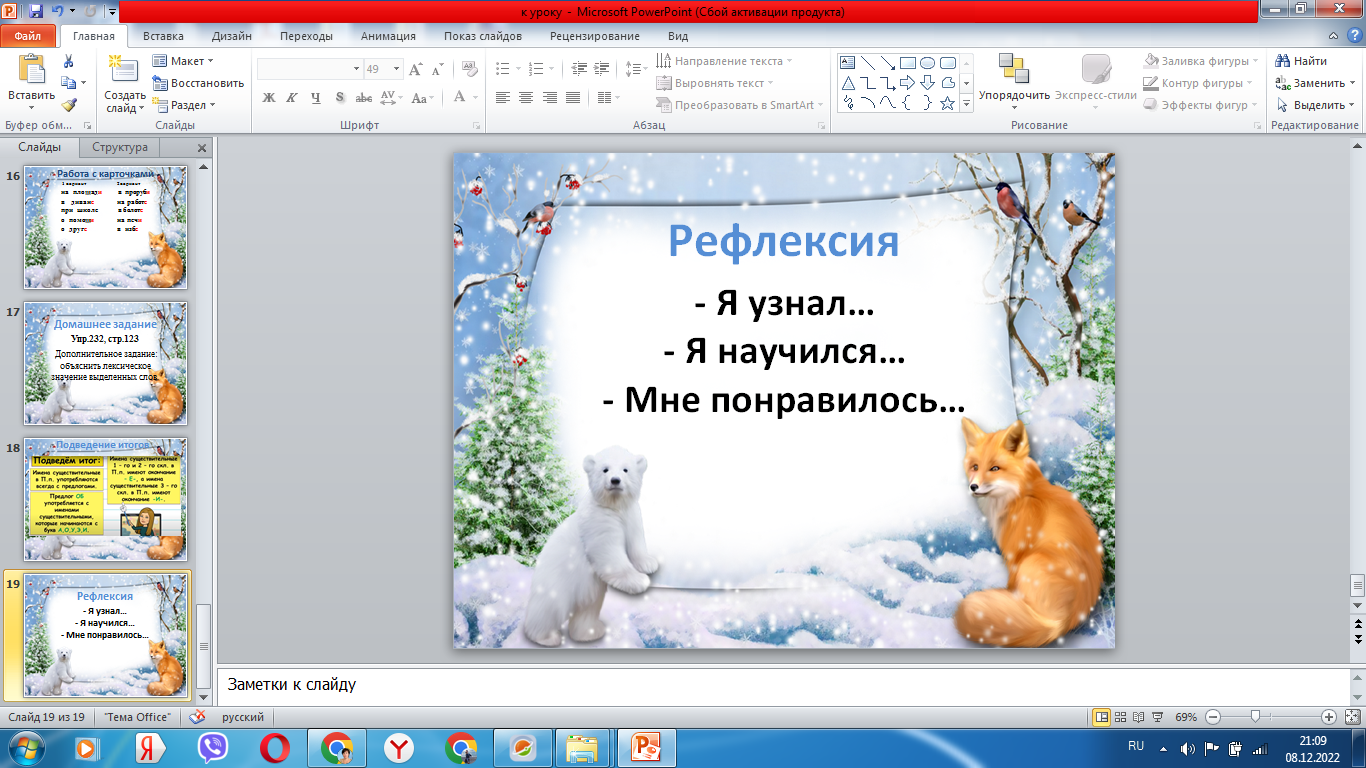